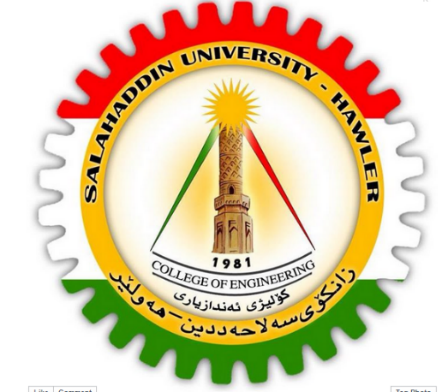 Salahaddin university
Engineering college 
Civil department
2nd class
2020_2021
SURVEYİNG ENGİNEERİNG Lab.Contour lines7th lectureBy: Ali A. Mahmod
introduction
7th lecture
contour line is an imaginary line which connects points of equal elevation. Such lines are drawn on the plan of an area after establishing reduced levels of several points in the area. The contour lines in an area are drawn keeping difference in elevation of between two consecutive lines constant. For example, Fig.1 shows contours in an area with contour interval of 1 m. On contour lines the level of lines is also written.
2
introduction
7th lecture
Figure 1
3
introduction
7th lecture
Contour line characteristic:
A contour cannot have an end within the map. It must either close on itself, or commence and end at the edges of the map.
A series of closed contours represents either a hill or a depression.
It is incorrect, as two contours are meeting and continuing as a single line.
4
introduction
7th lecture
It is incorrect, or at least unusual when several contours are merging and continuing as a single line. This would be correct only in the case of: 
1. Vertical slope 
2. Retaining wall. 
3. Cave 
A series of equally spaced contour lines represents a constant slope along a line normal to the contours.
5
7th lecture
introduction
General definition: 
Vertical interval: The height between successive contour lines.
Index contour: Each fifth contour is drawn as a heavier line.
Horizontal equivalent: The horizontal distance between two successive contour lines.
Gradient of the ground: The ratio between the vertical interval and the horizontal equivalent the same two contour lines.
6
Objective
7th lecture
Purpose of the test: Drawing contour lines to produce a topographic map.
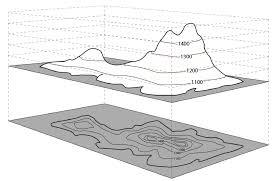 Figure 2
7
Procedure
7th lecture
8
Homework
7th lecture
Report about contour lines.
9